Bedrijfs-administratieles 4: H3.1-3.5
Boekingsregels
Samenvatting boekingsregels:

	     B	      O		        K		      S
Bezittingen opbrengsten     kosten       schulden
     D       C        D        C        D        C        D      C   
     +        -         -          +        +         -         -       +
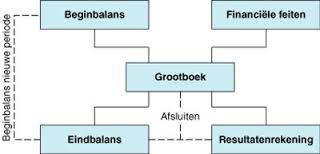 Kennismaking met het bedrijf (1)
De boekhouding van een VOF (Vennootschap onder Firma)


Kenmerken VOF:

Samen de winst verdelen
Samen voor de verliezen opdraaien
Ieder heeft een eigen vermogen op de balans van de VOF
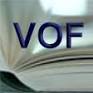 Kennismaking met het bedrijf (2)
Toepassing van het rekening-schema (hdst. 3)

De cijfers voor de grootboekrekeningen 
	zijn codenummers van deze rekeningen (pag. 57)
De codenummering vindt plaats vlg. een vast schema
Het complete rekeningschema bevat 10 rubrieken, genummerd van 0 t/m 9
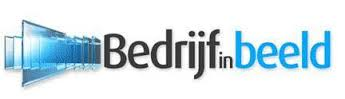 Kennismaking met het bedrijf (3)
Rekeningschema Waterman VOF:

rubriek 0: 	rekeningen van vaste activa, eigen vermogen, 				privé en lang vreemd vermogen
rubriek 1: 	vorderingen, liquide middelen en kort vreemd 				vermogen
rubriek 3: 	voorraad grondstoffen, hulpstoffen en 				halffabrikaten
rubriek 4: 	kostenrekeningen
rubriek 7: 	voorraden gereed product 
rubriek 8: 	verkooprekeningen en rekeningen voor kosten 				van de verkopen
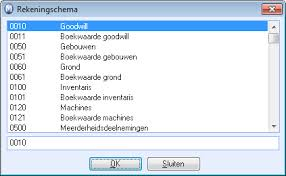 Kennismaking met het bedrijf (4)
Nummering grootboekrekeningen

	- 1ste cijfer	= nummer van de rubriek
	- 2de  cijfer  	= cijfer van de groep; 
			bijv. de bankrekeningen bedrijf:   110 Rabo-			bank;  111 ABN-bank
	- 3de cijfer	= de rekening in de betreffende groep
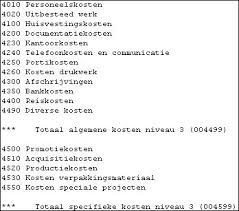 Kennismaking met het bedrijf (5)
Samenvatting codering:

      Inkoopfactuur (= If):
                                        omschrijving			                debet            credit





      Contante inkoop:

                                             omschrijving			                     debet            credit
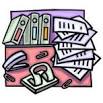 Kennismaking met het bedrijf (6)
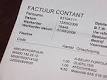 Samenvatting codering (2):

Verkoopfactuur (= Vf):
	            omschrijving                                                            debet         credit






Contante verkoop
                           omschrijving                                                        debet         credit
Kennismaking met het bedrijf (7)
De verzendbon (= Vb): 
heeft betrekking op de levering van de verkochte goederen

= 	Het boeken van de inkoopprijs van de verkopen en het afboeken van de goederen van de voorraadrekening

		                     omschrijving                                                                 debet                 credit
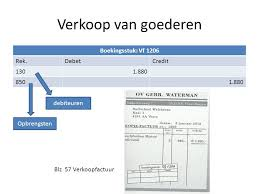 Boekingsregel voor privé (1)
Het boeken van privé-opnamen:

Geld uit de kas van het bedrijf opnemen voor privé
Van de bankrekening van het bedrijf naar de privé-rekening van degene die geld opneemt voor privé-uitgaven overmaken

Het eigen vermogen van het bedrijf wordt hierdoor minder!
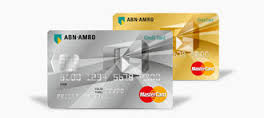 Boekingsregel voor privé (2)
Verwerking in de boekhouding

Noteren op de privé-rekening van degene die geld opneemt:
Privé-opnamen verminderen het eigen vermogen, 
     dus debet boeken
Privé-stortingen verhogen het eigen vermogen, 
     dus credit boeken
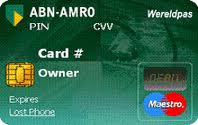 Schuld aan de bank
Kenmerken:

Bedrag  staat credit op de balans
Creditbedrag  is een schuld aan de bank
Schuldbedrag is een krediet van de bank aan het bedrijf
Het krediet is altijd gebonden aan een maximumbedrag
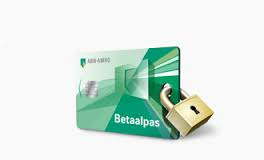 Huiswerk les 4:

Maken de opdrachten van Hdst. 3 paragraaf 1 t/m 5 van het boek: Administratie voor het MKB


Dit wordt nabesproken in de volgende les.


Succes.
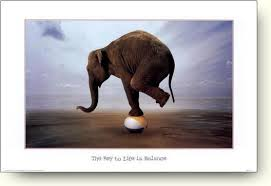